L23
Problems and solutions: Second Law Statements
Tutorials + Practice problems
Theoretical Concepts understood  through Problems
Application “Engineering real life problems  and solution” 
Focused on Job Perspective
Clear differences between  Physics Problems and Engineering Problems
Attendance: 75% mandatory
Tutorials + Practice problems
Theoretical Concepts understtod  through Problems
Application “Engineering real life problems  and solution” 
Focused on Job Perspective
Clear differences between  Physics Problems and Engineering Problems
A
isothermal
Qin
B
Thot
P
Q=0
Q=0
adiabatic
adiabatic
Tcold
C
D
Qout
isothermal
V
A
isothermal
Qin
B
Thot
P
Q=0
Q=0
adiabatic
adiabatic
Tcold
C
D
Qout
isothermal
V
A
isothermal
Qin
B
Thot
P
Q=0
Q=0
adiabatic
adiabatic
Tcold
C
D
Qout
isothermal
V
Total Work done
A
isothermal
Qin
B
Thot
P
Q=0
Q=0
adiabatic
adiabatic
Tcold
C
D
Qout
isothermal
V
Total Work done-simplified form
A
isothermal
Qin
B
Thot
P
Q=0
Q=0
adiabatic
adiabatic
Tcold
C
D
Qout
isothermal
V
Total Work done-simplified form
A
isothermal
Qin
B
Thot
P
Q=0
Q=0
adiabatic
adiabatic
Tcold
C
D
Qout
isothermal
V
Total Work done-simplified form
A
isothermal
Qin
B
Thot
P
Q=0
Q=0
adiabatic
adiabatic
Tcold
C
D
Qout
isothermal
V
Efficiency
A
isothermal
Qin
B
Thot
P
Q=0
Q=0
adiabatic
adiabatic
Tcold
C
D
Qout
isothermal
V
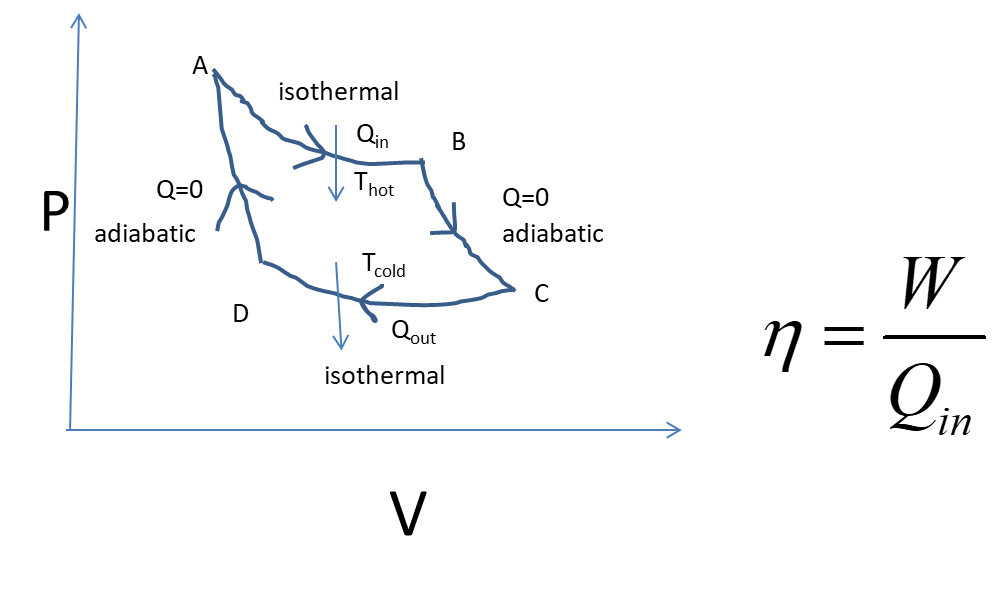 Second Law of Thermodynamics
Revision
Kelvin-Planck’s statement
Kelvin’s statement of the second law of thermodynamics: ‘No process is possible whose sole result is the complete conversion of heat into work.’
Heat
Work
Engine
We define an engine as a system operating a cyclic process that converts heat into work. It has to be cyclic so that it can be continuously operated, producing a steady power.
One such engine is the Carnot engine, which is based upon a process called a 
Carnot cycle
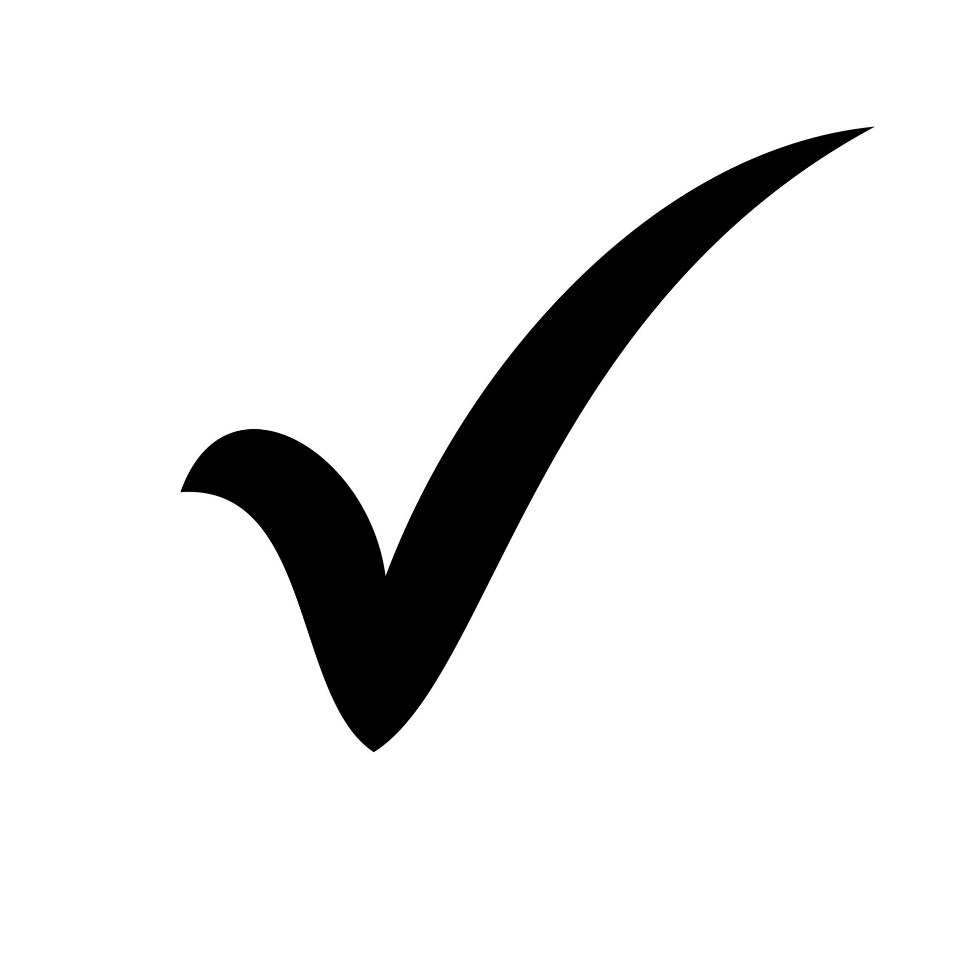 Kelvin’s statement
Kelvin’s statement of the second law of thermodynamics: ‘It is impossible to construct an
Engine that operating in a cycle, will produce no effect other than the extraction of heat from a reservoir and the performance of an equivalent amount of work.’
Clausius statement
Clausius’ statement of the second law of thermodynamics: ‘No process is possible whose sole result is the transfer of heat from a colder to a hotter body.’
ASYMMETRY
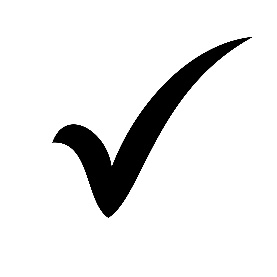 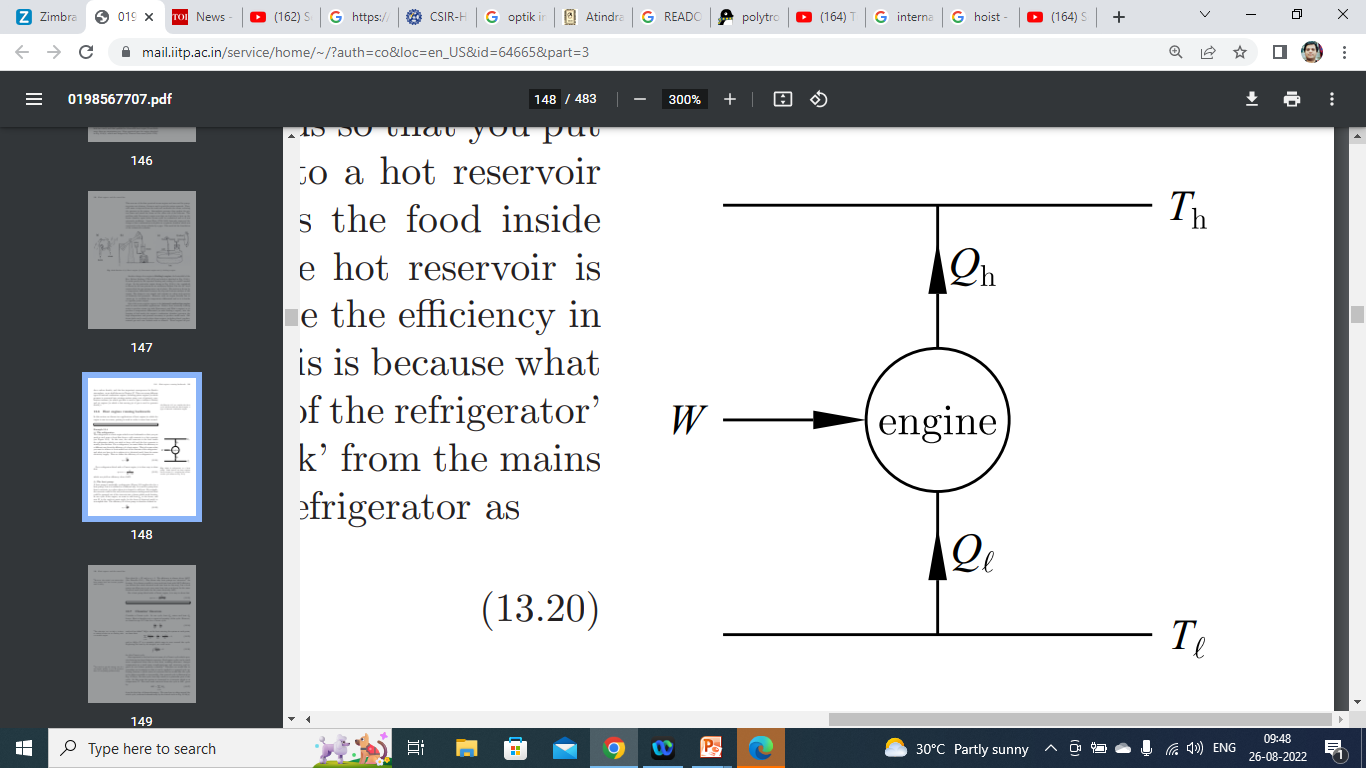 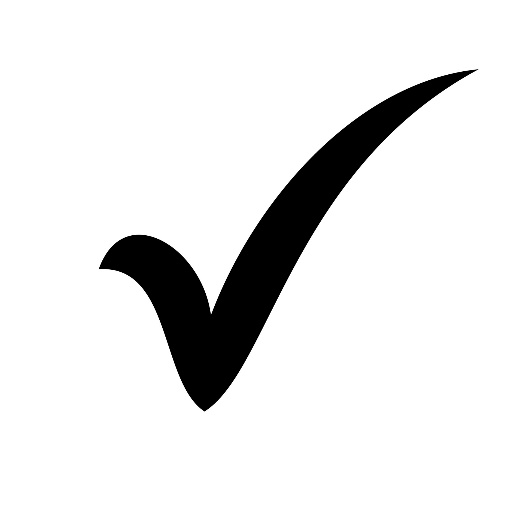 Refrigerator
Clausius statement
Clausius statement of the second law of thermodynamics: ‘It is impossible to construct a refrigerator that, operating in cycle, will produce no effect other than the transfer of heat from a lower-temperature reservoir to a higher temperature reservoir.’
Equivalence of Kelvin-Planck’s and Clausius statements
Kelvin-Planck’s statement of the second law of thermodynamics: ‘No process is possible whose sole result is the complete conversion of heat into work.’
Clausius’ statement of the second law of thermodynamics: ‘No process is possible whose sole result is the transfer of heat from a colder to a hotter body.’
If Kelvin’s statement is violated, what happens?
R
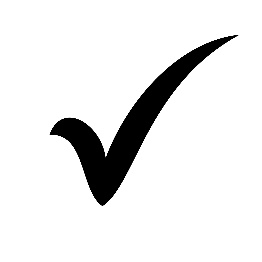 R
R
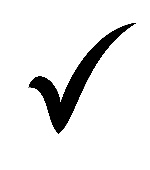 R
R
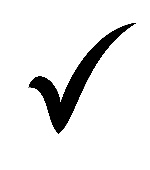 R
R
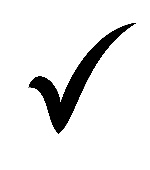 Violating 
Kelvin’s
Violated
 Clausius
Violating Kelvin’s Statement Violated Clausius Statement
Let us check the reverse
Violating 
Clausius
W
W
E
R
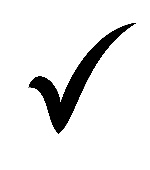 Violating 
Clausius
Violated
 Kelvin
Violating Clausius Statement Violated Kelvin’s Statement
Re-visit Carnot Cycle
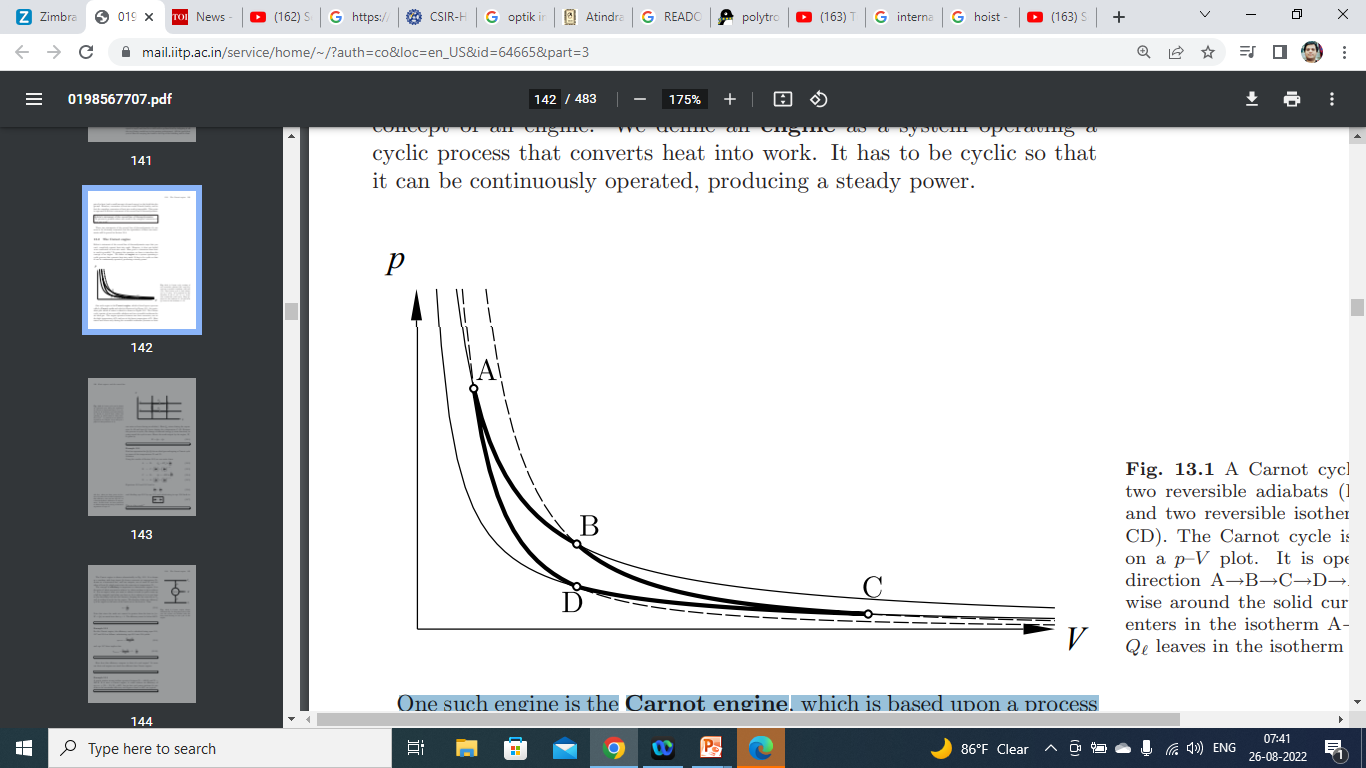 Carnot Efficiency
Definition of Entropy from Carnot Cycle
Let us re-visit Tutorial, Problem
Carnot Cycle
A
isothermal
Qin
B
Thot
P
Q=0
Q=0
adiabatic
adiabatic
Tcold
C
D
Qout
isothermal
V
A
isothermal
Qin
B
P
Thot
Q=0
Q=0
adiabatic
adiabatic
Tcold
C
D
Qout
isothermal
V
A
isothermal
Qin
B
P
Thot
Q=0
Q=0
adiabatic
adiabatic
Tcold
C
D
Qout
isothermal
V
A
isothermal
Qin
B
P
Thot
Q=0
Q=0
adiabatic
adiabatic
Tcold
C
D
Qout
isothermal
V
Definition of Entropy
For a Cyclic Process
State function
Tutorial 5
Second Law
Convert P-V diagram of Carnot Cycle  to T-S diagram also calculate efficiency using T-S diagram
1
isothermal
Qin
2
2
P
Thot
1
Q=0
Q=0
T
adiabatic
adiabatic
Tcold
3
4
Qout
isothermal
4
3
S
V
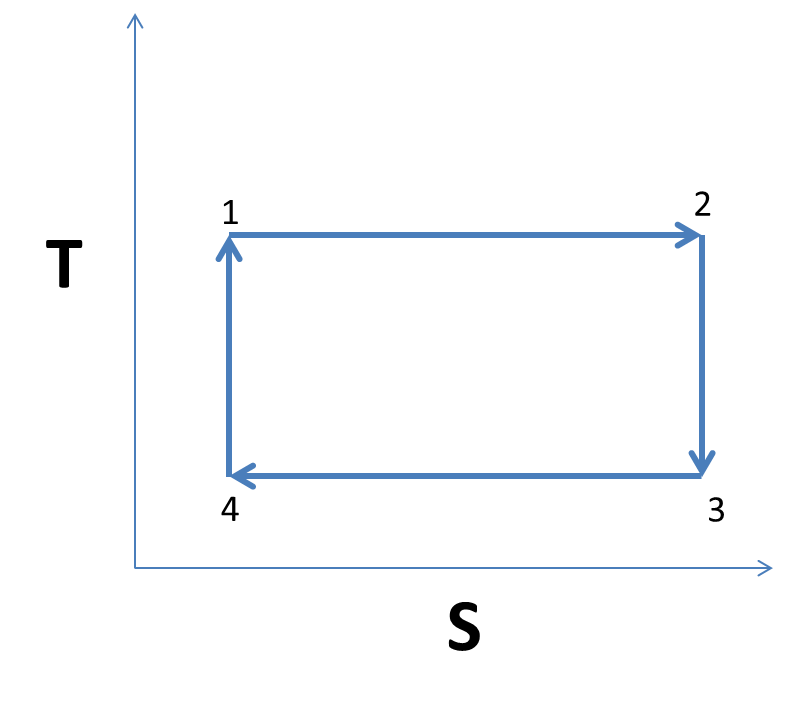 1 to 2 to 3 to 4 to 1
3
P
adiabatic
2
4
1
adiabatic
V
1 to 2 to 3 to 4 to 1
3
P
adiabatic
2
4
T
2
1 to 2
1
adiabatic
V
1
S
1 to 2 to 3 to 4 to 1
3
P
adiabatic
3
2
4
2 to 3
2
T
1
adiabatic
1
V
S
1 to 2 to 3 to 4 to 1
3
P
adiabatic
3
2
4
3 to 4
T
2
4
1
adiabatic
1
V
S
1 to 2 to 3 to 4 to 1
3
P
adiabatic
3
2
4
3 to 4
T
2
4
1
adiabatic
1
V
Using
S
1 to 2 to 3 to 4 to 1
3
P
adiabatic
3
2
4
3 to 4
T
2
4
1
adiabatic
1
V
S
1 to 2 to 3 to 4 to 1
3
P
adiabatic
3
2
4
3 to 4
T
2
4
1
adiabatic
1
V
S
1 to 2 to 3 to 4 to 1
3
P
adiabatic
3
2
4
3 to 4
T
2
4
1
adiabatic
1
V
S
1 to 2 to 3 to 4 to 1
3
P
adiabatic
3
2
4
4 to 1
T
2
4
1
adiabatic
1
V
S
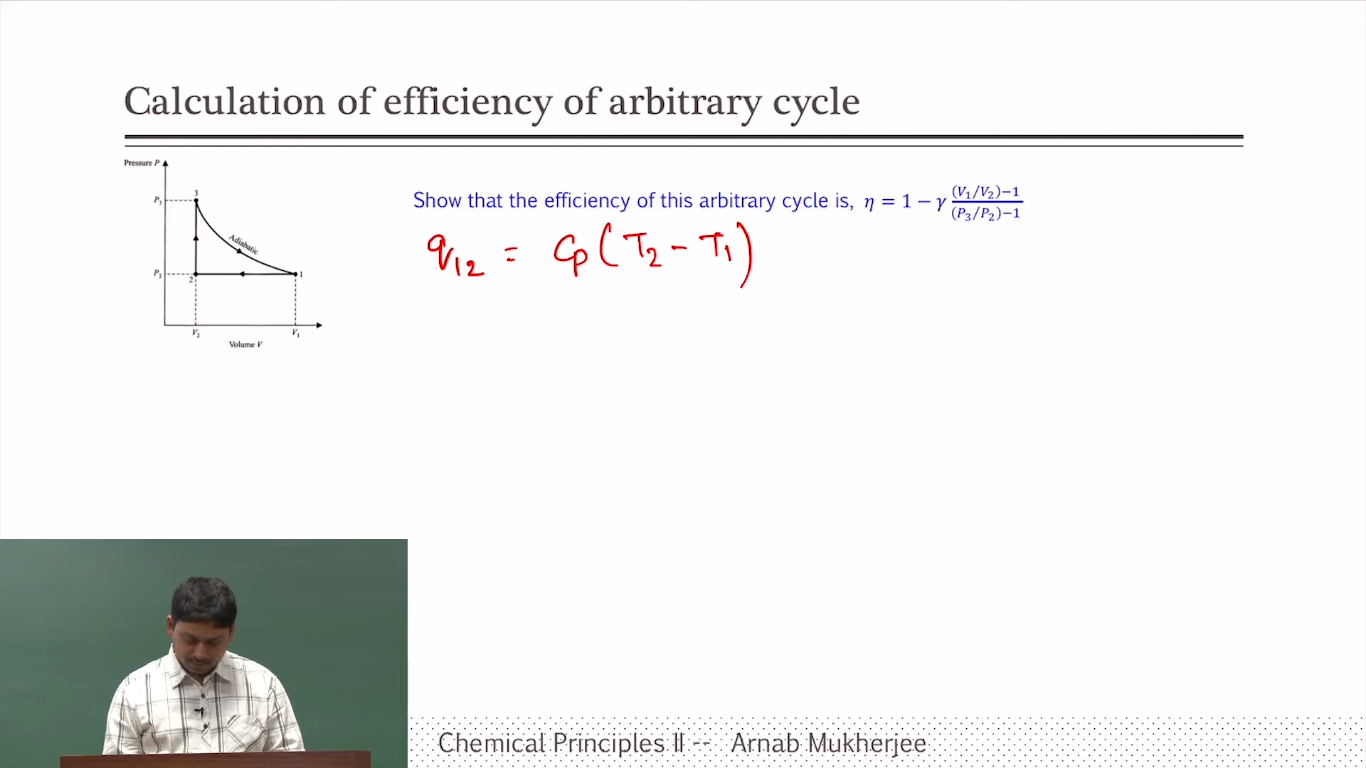 3
3
P3
P
Adiabatic
P2
1
2
V1
V2
V
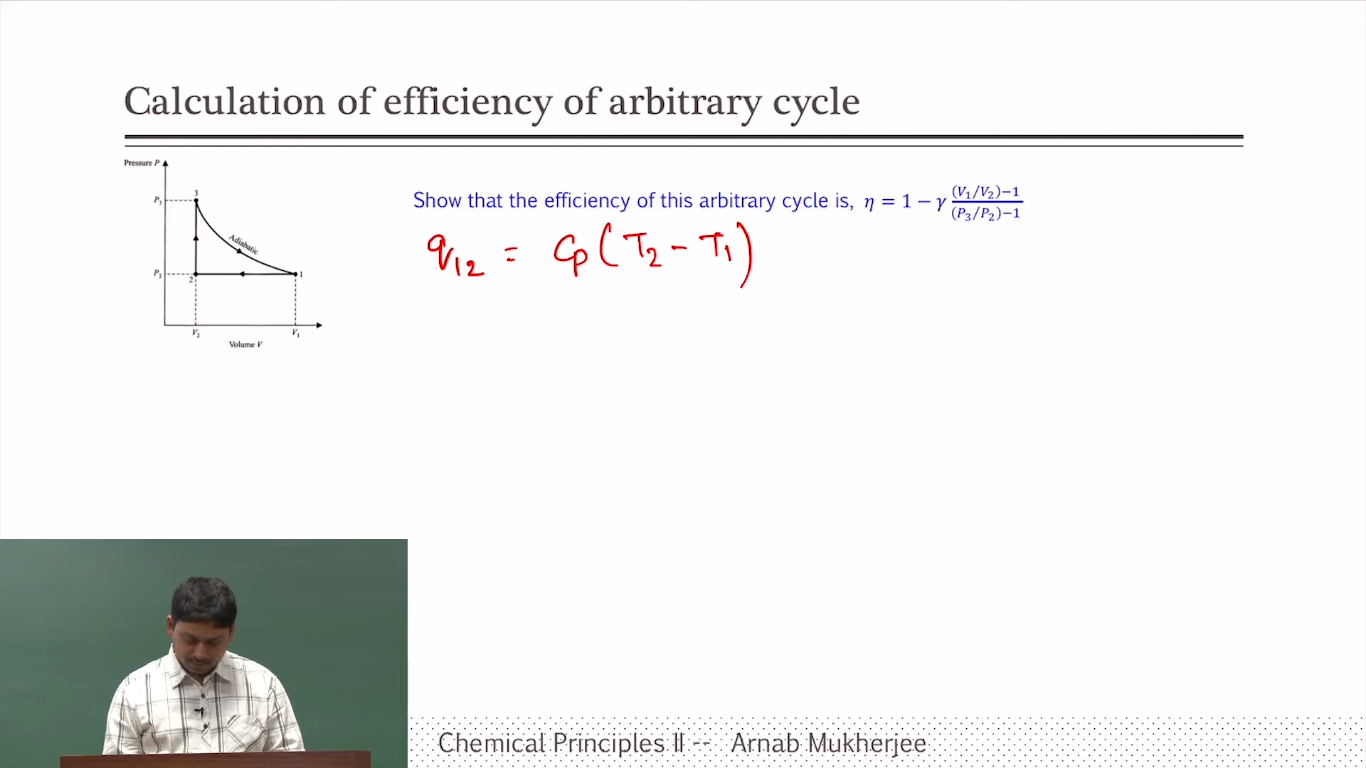 3
3
P3
P
Adiabatic
P2
1
2
V1
V2
V
1 to 2
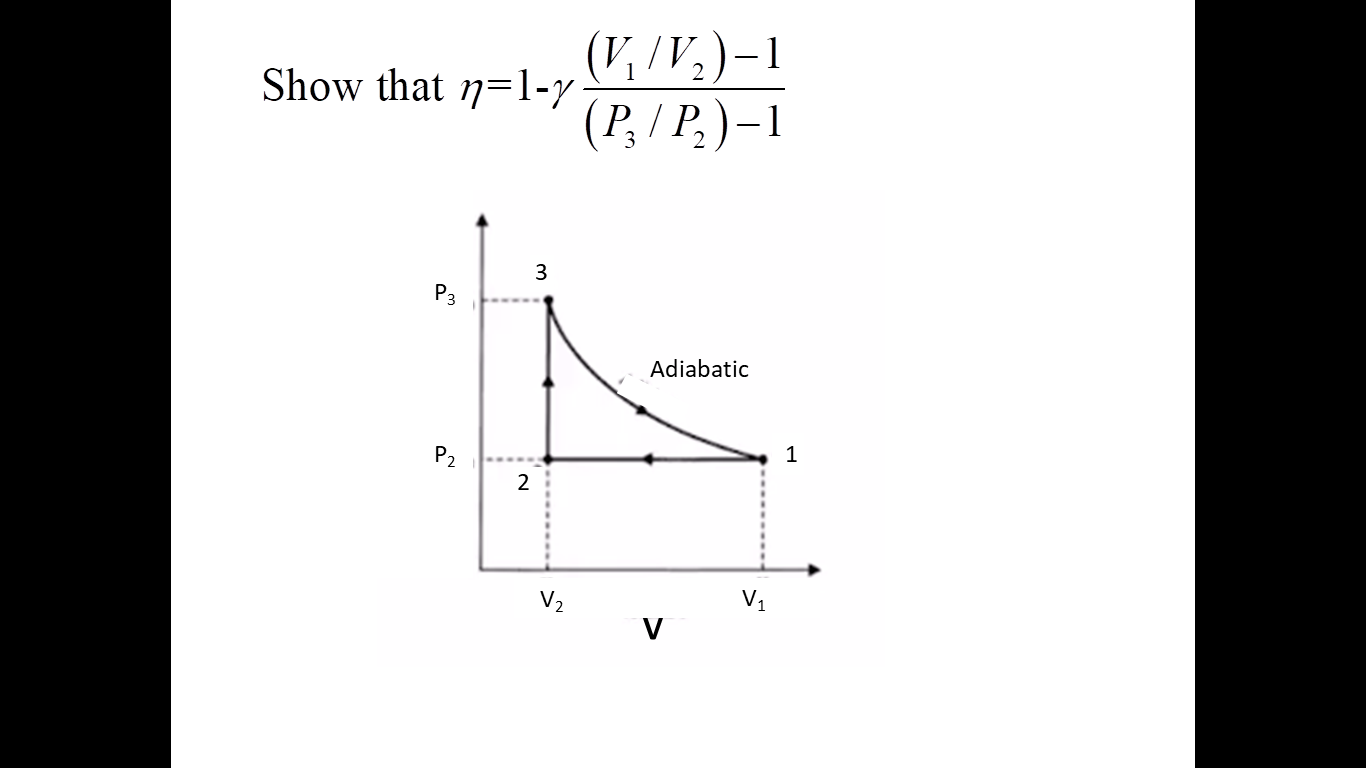 2 to 3
3 to 1
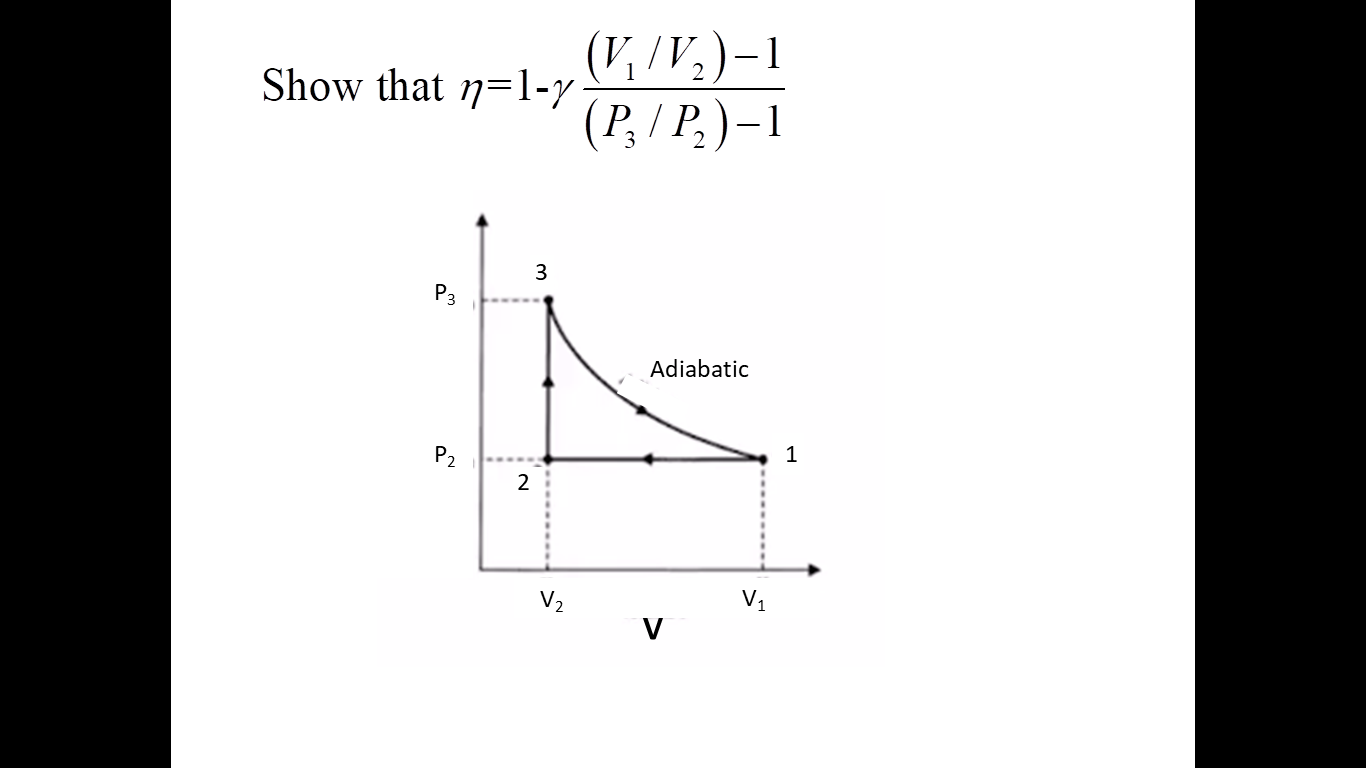 Adiabatic
Also
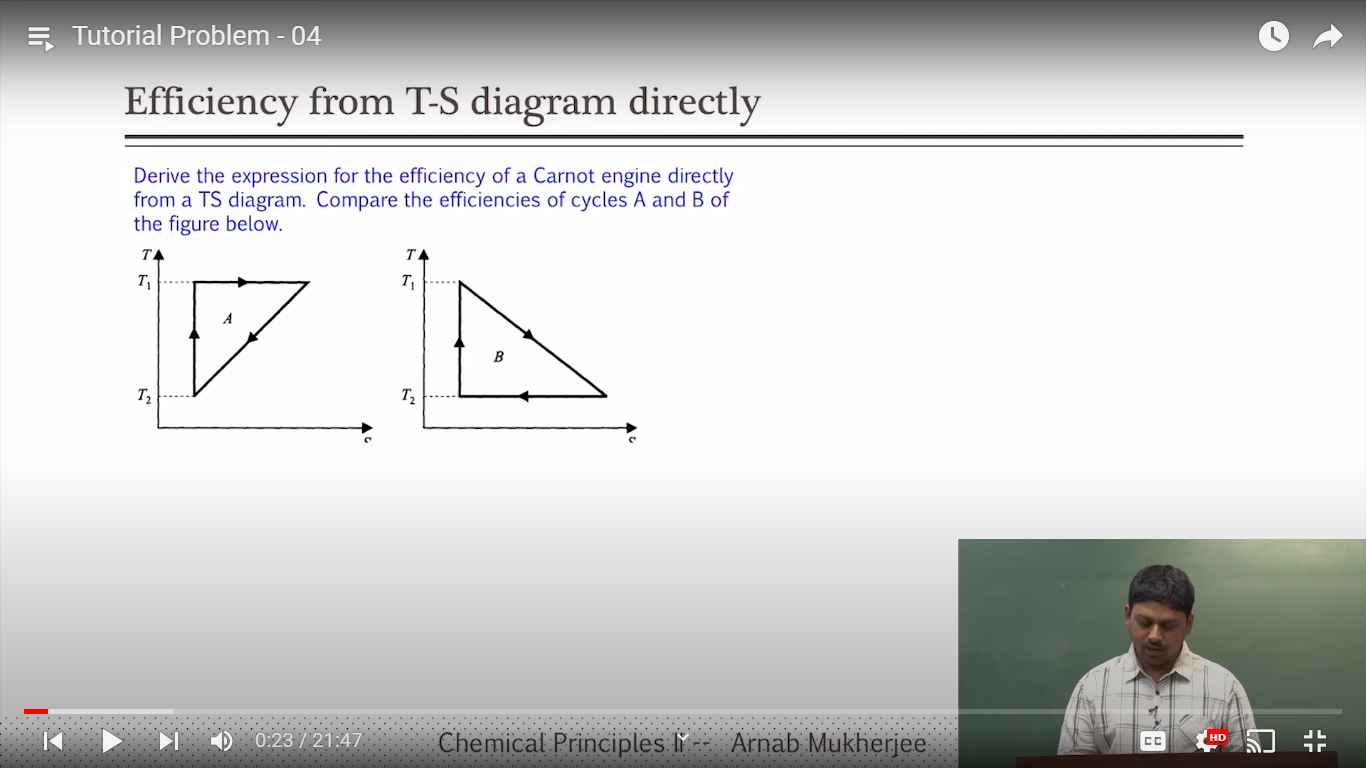 S
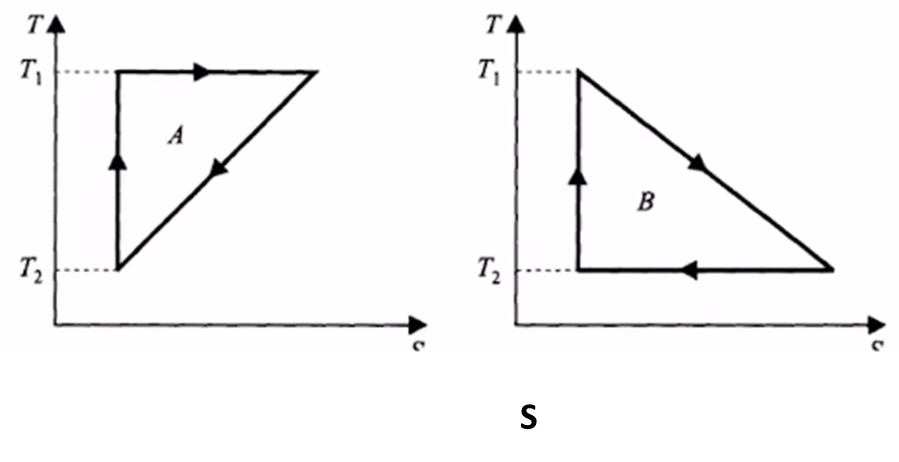 Isothermal expansion
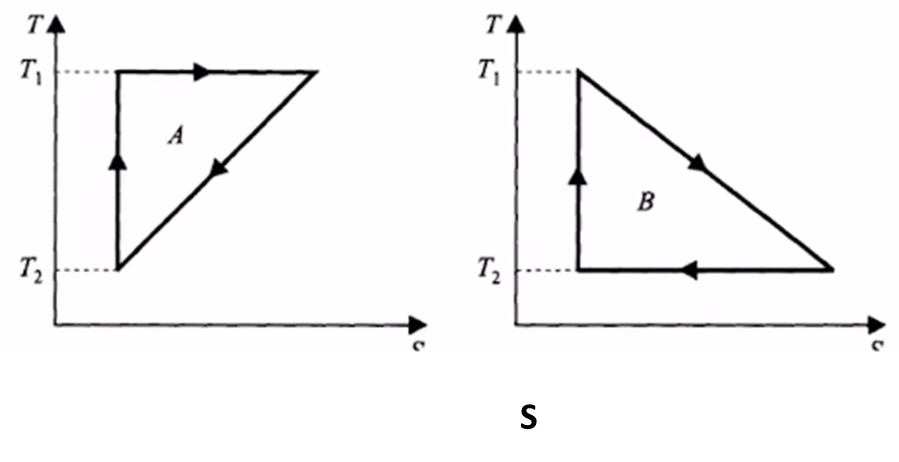 3
2
Adiabatic
1
S1
S2
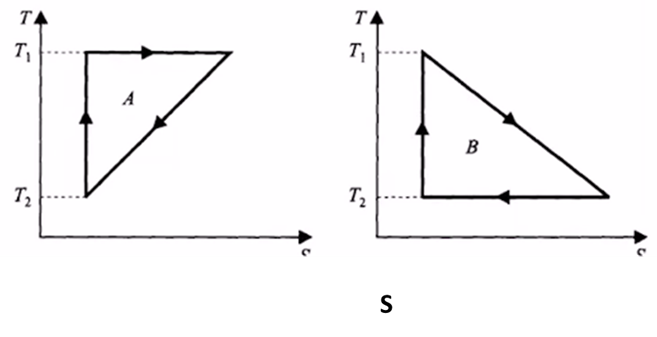 S1
S2
“Cooling Watermelons”
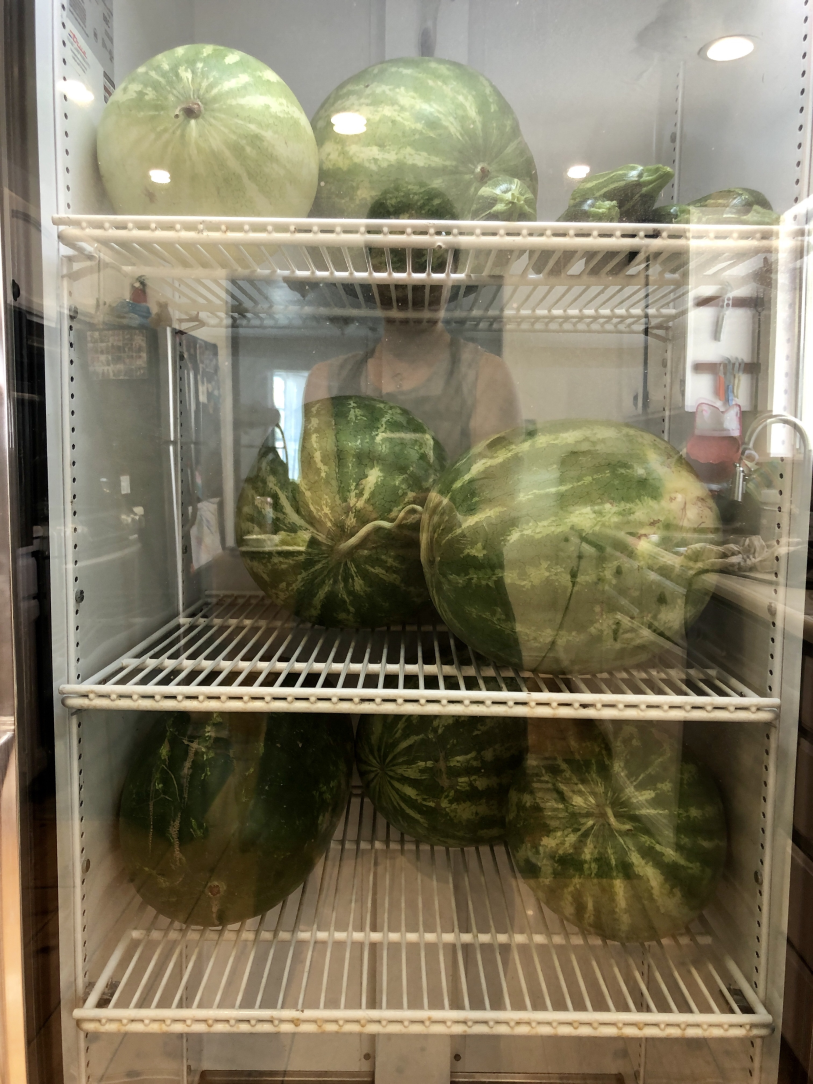 COP=2.5
500 W
COP=2.5
500 W
1000K
A
Air
20 Kg
E
W
B
Air
10 Kg
300 K
TA=1000K
A
Air
20 Kg
QA
E
W
QB
B
Air
10 Kg
TB=300 K
TA=1000K
A
Air
20 Kg
QA
E
W
QB
B
Air
10 Kg
TB=300 K
TA=1000K
A
Air
20 Kg
QA
E
W
QB
B
Air
10 Kg
TB=300 K
TA=1000K
A
Air
20 Kg
QA
E
W
QB
B
Air
10 Kg
TB=300 K
TA=1000K
A
Air
20 Kg
QA
E
W
QB
B
Air
10 Kg
Integrating on both sides
TB=300 K
TA=1000K
A
Air
20 Kg
Integrating on both sides
QA
E
W
QB
B
Air
10 Kg
TB=300 K
TA=1000K
A
Air
20 Kg
QA
E
W
QB
B
Air
10 Kg
TB=300 K
Solution
1 MARKS
1 MARKS
1 MARKS
1 MARKS
1 MARKS
Entropy and irreversibility
Clausius Inequality
The second law of thermodynamics states that the total entropy of the universe always increases for a spontaneous process. 
Clausius inequality helped us to understand this…..
Heat cannot be transferred from low temperature to high temperature
In a cyclic process, total heat cannot be converted to work
Efficiency of an engine cannot be 1
One cannot reach T=0K
Entropy of the Universe is always increasing